0-1 Knapsack in Nearly Quadratic Time
Ce Jin
MIT
STOC 2024
(conference talk slot shared with independent work by Karl Bringmann)
arXiv:2308.04093
[Speaker Notes: 15-25min]
Knapsack Problem
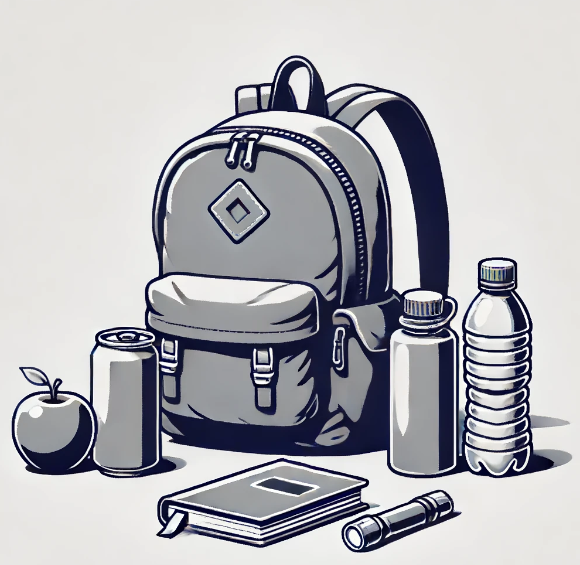 image from ChatGPT
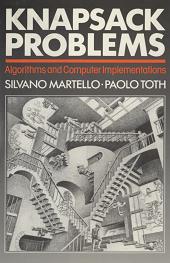 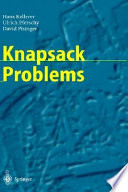 What is the fine-grained complexity of 01KP?
[Kellerer, Pferschy, & Pisinger 2004]
[Martello & Toth 1990]
Fine-grained complexity w.r.t.
[Bringmann SODA’17, Cygan-Mucha-Węgrzycki-Włodarczyk ICALP’17] + [Williams STOC’14] + [Bremner et al. ESA’06]
[Cygan-Mucha-Węgrzycki-Włodarczyk, Künnemann-Paturi-Schneider, ICALP’17]
Finer-grained complexity w.r.t.
[PRW’21, BC’22, CLMZ’24]
Previous 01KP algorithms
Bellman’57
Bateni-Hajiaghayi-Seddighin-Stein STOC’18
Axiotis & Tzamos ICALP’19
(Kellerer & Pferschy J. Comb. Optim.’04)
*
Eisenbrand & Weismantel SODA’18
Polak-Rohwedder-Węgrzycki ICALP’21
*
(merged into this work)
J arXiv’23
(independent)
*
He & Xu SOSA’24  (Randomized)
Chen-Lian-Mao-Zhang SODA’24
*
Bringmann STOC’24
*
(independent)
both build on [CLMZ SODA’24]
This work
J STOC’24
Ingredients from previous works
Proximity to the Greedy solution
A
B
Capacity t
Batch DP updates via concave (max,+)-conv
[KP’04, BHSS’18, AT’19, PRW’21, …]
Additive combinatorics of subset sums
Key idea of [Chen-Lian-Mao-Zhang SODA’24]
(derived from Lemma 1)
Another structural lemma
satisfies
Proof uses [Bringmann-Wellnitz SODA’21] (generalizing the Freiman-Sárközy AP result to multisets) with a technique from [CLMZ SODA’24] (or Erdős-Sárközy’90)
weights
Partition items based on ranks
Each input item has a rank within its own weight class
rank
2
3
1
(say, these are positive items)
Rank [5,8]
Rank [3,4]
Rank [1,2]
How to perform DP updates?
Current DP table:
New DP table:
inactive columns can’t grow!
Conclusion
Known for Unbounded KP
(every input item has infinite copies)
[Chan-He ESA’20]
[Jansen-Rohwedder ITCS’19, 
Axiotis-Tzamos ICALP’19]
Thank you!
Total profit
truncate (suboptimal!)
(concavity)
keep the largest
Want to keep the max of each column. (but brute force is too slow)
Total time near-linear!
Left-to-right scan